Муниципальное автономное дошкольное образовательное учреждение 
 «Детский сад № 8 города Шимановска»
Волшебница осень
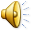 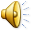 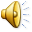 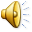 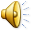 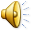 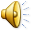 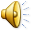 Автор: Книга Н. В.
 педагог первой квалификационной
 категории
Осень      М. Лермонтов
Листья в поле пожелтели,
И кружатся, и летят;
Лишь в бору, поникши, ели
Зелень мрачную хранят...
Зверь отважный поневоле
Скрыться где-нибудь спешит.
Ночью месяц тускл. И поле
Сквозь туман лишь серебрит.
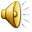 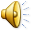 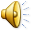 После бурь и дождейВоротилось тепло,по дорожке своейБабье лето прошло:Обогрело поля,Обсушило траву,-Словно видит земля Светлый сон наяву.Нет на небе следаХмурой осени  туч,Обогнал ХолодаЯркий утренний луч…
Осень на опушке краски разводила,                                   Утешает осень: «Не жалейте лето!По листве тихонько кистью проводила.                           Посмотрите  -  роща    Пожелтел орешник  и зарделись клёны,                          Золотом одета!»В пурпуре осеннем  только  дуб  зелёный.                                                    З. Федоровская
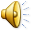 Лес словно терем расписной:Лиловый, золотой, багряный.Весёлой, пёстрою стенойСтоит над светлою поляной.Берёзы жёлтою  резьбойБлестят в лазури голубой.Как вышки ,ёлочки темнеют.,А между клёнами синеютТо там, то здесь в листве сквознойПросветы в небо, что оконца,Лес пахнет дубом и сосной,За лето высох он от солнца.                                    И. Бунин
Пришла без красок и без кистиИ перекрасила все листья (Осень)
Берёзы косы расплели,
Руками клёны хлопали,
Ветра холодные пришли,
И тополи  затопали.
Поникли ивы у пруда,
Осины задрожали,
Дубы, огромные всегда,
Как  будто меньше стали.
Всё присмирело. Съёжилось,
Поникло, пожелтело.
Лишь ёлочка пригожая
К зиме похорошела.
        М. Садовский
Есть в осени первоначальнойКороткая, но дивная пора.Весь день стоит, как бы хрустальныйи лучезарны вечера…
Ходит осень по дорожке,Промочила в лужах  ножки.Льют дожди,И нет просвета.Затерялось где-то лето.
В саду горит костёр  рябины красной…
В красном платьице девица
Вышла с осенью проститься,
Осень проводила,
Платье снять забыла.
А на красные узоры
Первый снег ложится.
(Рябина)
Октябрь уж наступил,                    Уж роща отряхает Последние листыС нагих своих ветвей.
Уж небо осенью дышало,                                      Уж реже солнышко блистало,Короче  становился день.Лесов таинственная сень С печальным шумом обнажалась,  Ложился на поля туман,Гусей крикливых караван Тянулся к югу; приближалась Довольно скучная пора;Стоял ноябрь уж у двора.               А. С. Пушкин
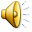 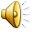 Поздняя осень
Нивы сжаты, рощи голы,
Над водой туман и сырость.
Колесом за сини горы
Солнце красное скатилось.
Дремлет взрытая дорога,
Ей сегодня примечталось,
Что совсем-совсем немного
Ждать зимы седой осталось.
С. Есенин
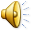